Собрание  родителей будущих первоклассников
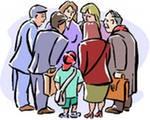 25 апреля 

2014 года
С какого возраста принимаются                                            дети в 1 класс?
В первый класс принимаются  дети, достигшие к 1 сентября текущего года возраста не менее 
6 лет 6 месяцев при отсутствии противопоказаний по состоянию здоровья, но не позже достижения ими возраста 8 лет.

(СанПиН 2.4.2.2821-10; п. 10.1)
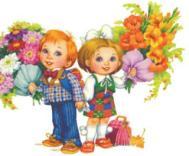 Документы для зачисления 
в первый класс:

1.Заявление о приёме в школу.
2. Копия свидетельства о рождении.
3.Копия медицинского страхового полиса.
4. Копия СНИЛСа
5.Копия паспорта одного из родителей.
6. Договор
7. Согласие на обработку персональных данных
8. 2 фото 3х4
9. Медицинская карта.
10. Медицинская справка
3.Организация обучения.
Продолжительность учебного года –
              33 учебные недели.
Дополнительные каникулы.  (Февраль)
Занятия в первую смену с 8ч30мин  .
Продолжительность уроков в 1-х классах:    I четверть-35 минут, 2-4 четверть –
    40 минут.
Пятидневная учебная неделя.
Объём учебной недельной нагрузки – 21 час.
Безотметочное   обучение
Почему учителя не ставят оценки в 1 классе?
В 1 классе обучение действительно безотметочное. Это оправдано тем, что ребенок находится в самом начале учебного пути. К концу первого года обучения уже можно судить о той или иной степени успешности младшего школьника. 
В 1 классе основной упор делается на приобретение навыков учебного труда. В работе учителя с учеником присутствует словесная  оценка. Важно, чтобы она была позитивной.
Существуют ли особенности в режиме дня первоклассников?
-Учебная недельная нагрузка  первоклассника не должна превышать  4 уроков в день и 1 день – не более 5 уроков;
-В сентябре- октябре в расписании первоклассников  3 традиционных урока, чтобы легче привыкнуть к новому виду деятельности - учебной. 
-Четвертые уроки проводятся в форме нетрадиционных занятий: игр, экскурсий, сказок, соревнований и т.д.
- В середине  урока проводятся 1-2 физкультурные  минутки;
Существуют ли особенности в режиме дня первоклассников?
Нормативная наполняемость в классах – 
          25 человек;
Учебники выдаются бесплатно;
 Домашние задания в 1 классе не задаются.
Домашних заданий в 1 классе нет. Однако, если вы хотите сформировать у своего ребенка качественные навыки письма, чтения, счета, то не отказывайтесь от тренировочных упражнений, которые может порекомендовать Ваш учитель.
Учебные занятия в 1 классе
Литературное чтение
Русский язык
Математика 
Окружающий  мир 
ИЗО 
Технология
Физическая культура 
Музыка
Иностранный язык (со второго класса)
С 1 сентября 2011 года обучение осуществляется по Федеральным Государственным Образовательным  Стандартам  второго поколения.

Изменения в учебной деятельности. 
Организация ВНЕУРОЧНОЙ деятельности
    по направлениям:  спортивно – оздоровительное, художественно – эстетическое, интеллектуальное, проектная деятельность.
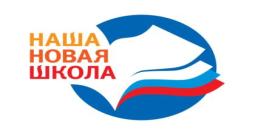 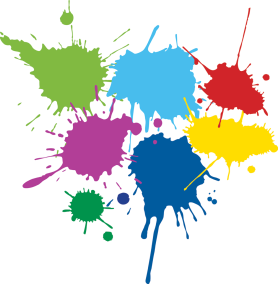 Спасибо за внимание!